ФИЗИКО-ХИМИЧЕСКИЕ СВОЙСТВА ПРИРОДНОГО ГАЗА



Пряхина Екатерина Михайловна 
Преподаватель группы ПТОР Челябинского отделения УПЦ филиала ООО «Газпром трансгаз Екатеринбург»
ПОВТОРЕНИЕ
Перечислите опасные и вредные производственные факторы при эксплуатации ГРС? 

Какие безопасные методы труда применяются при работе с вредными и опасными веществами?
НАЙДИ ОБЩЕЕ
2
ТЕМА :
ФИЗИКО-ХИМИЧЕСКИЕ СВОЙСТВА ПРИРОДНОГО ГАЗА
3
ЦЕЛЬ:
СФОРМИРОВАТЬ ЗНАНИЯ О ПРИРОДНОМ ГАЗЕ, ИЗУЧИТЬ ЕГО ОСНОВНЫЕ ФИЗИКО-ХИМИЧЕСКИЕ СВОЙСТВА.
4
ПОЯВЛЕНИЕ ТЕРМИНА «ГАЗ»
В XVII в. нидерландский химик Я.Б. Ван Гельмонт ввел термин “газ” (созвучно греческому «хаос») для обозначения воздухоподобных веществ.
Газ - одно из агрегатных состояний вещества, в котором его частицы движутся хаотически, равномерно заполняя весь возможный объем.
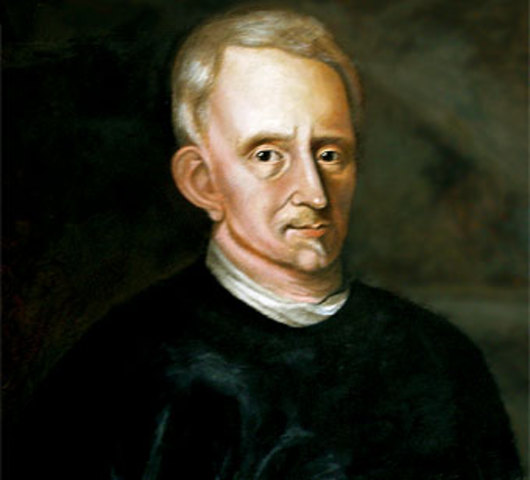 5
Физико-химические свойства природного газа
ПРОИСХОЖДЕНИЕ ПРИРОДНОГО ГАЗА
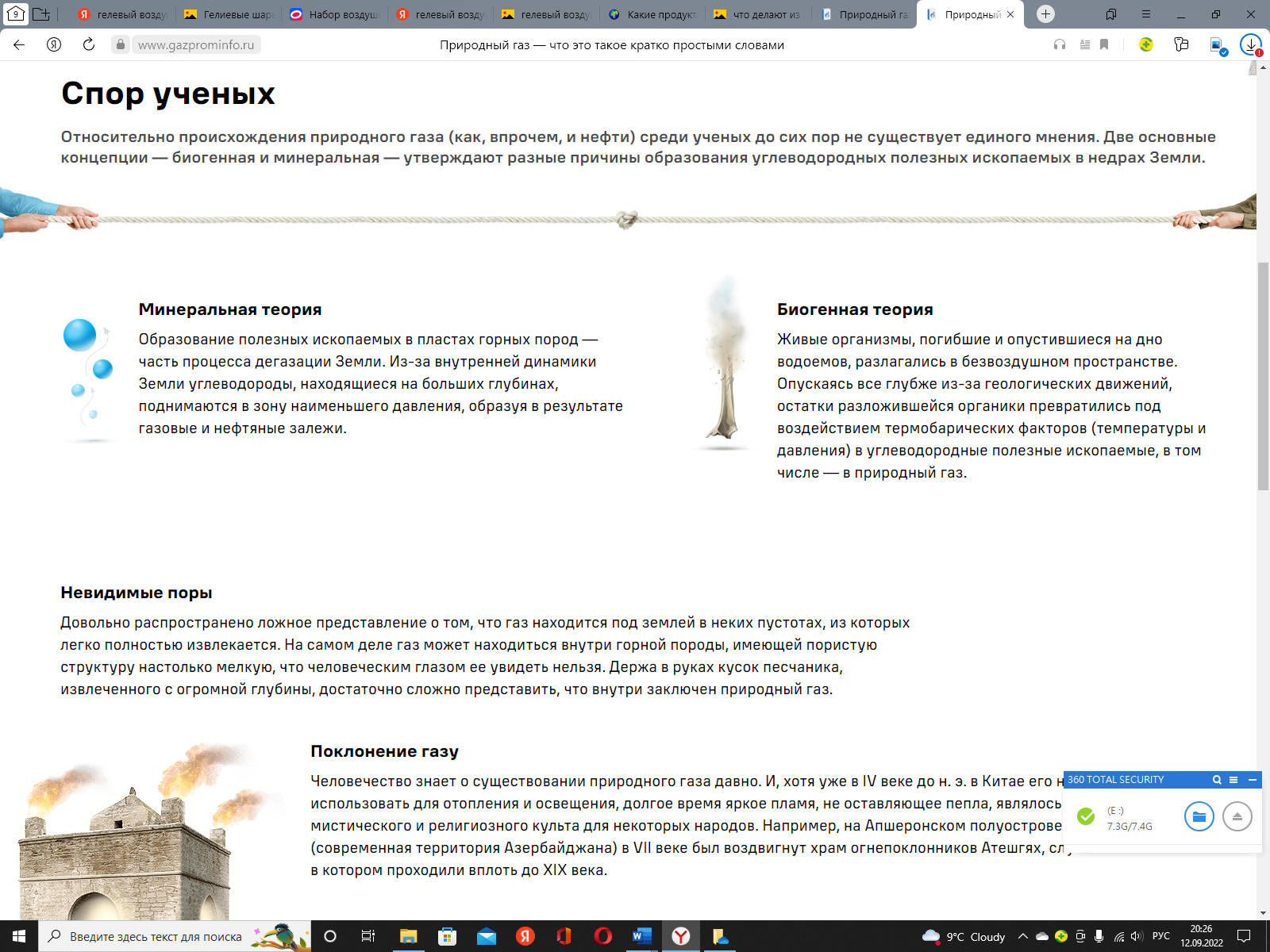 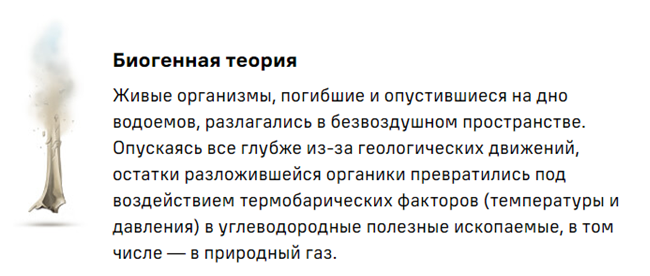 Органическая теория происхождения нефти и газа
Минеральная теория происхождения нефти и газа
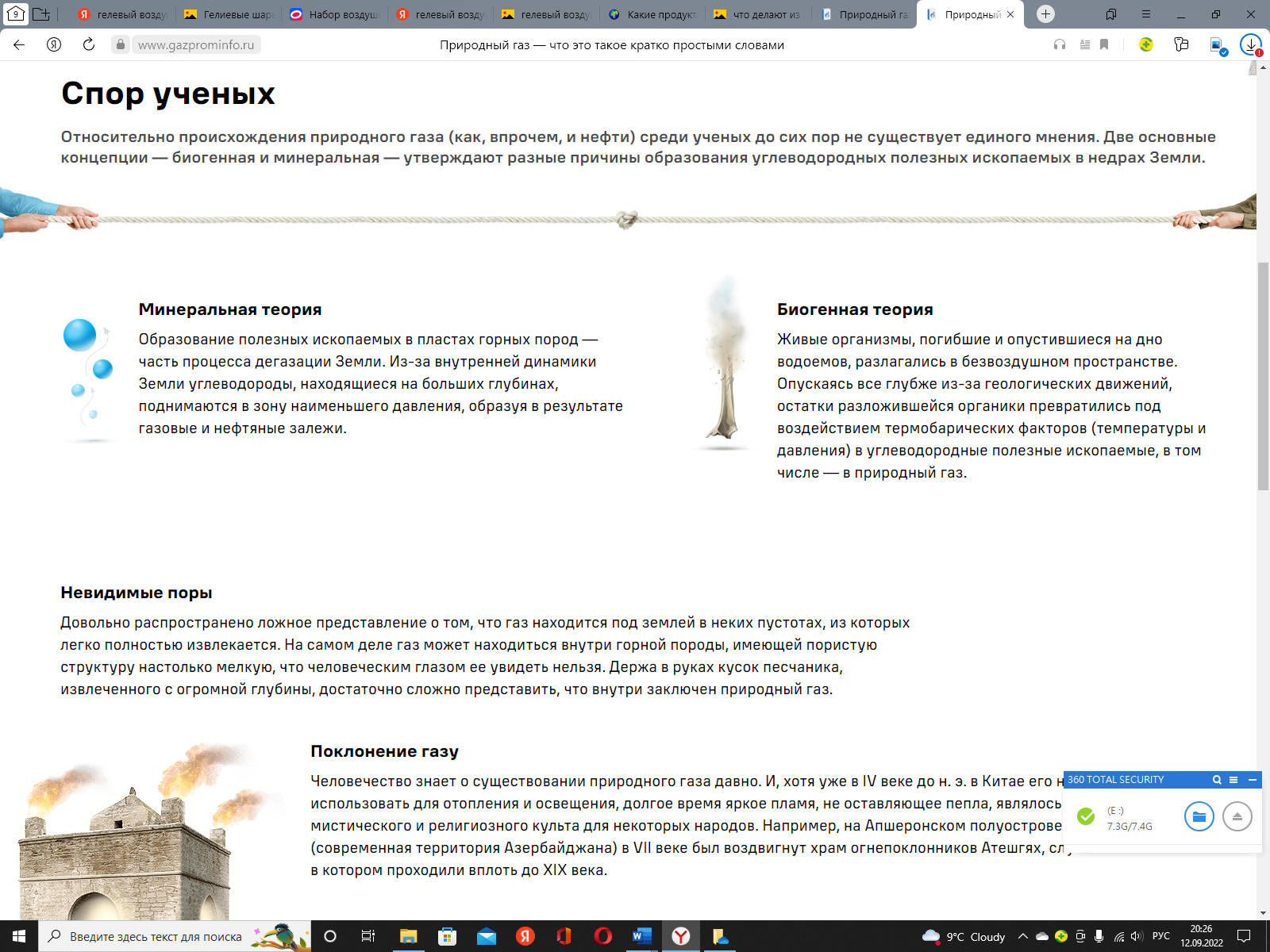 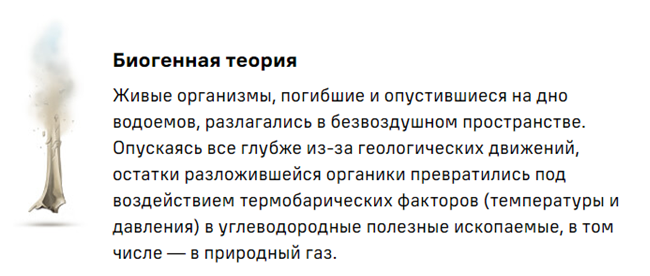 Продукты гидролиза карбидов железа
Превращение продуктов жизнедеятельности флоры и фауны, погребенных в осадочных породах
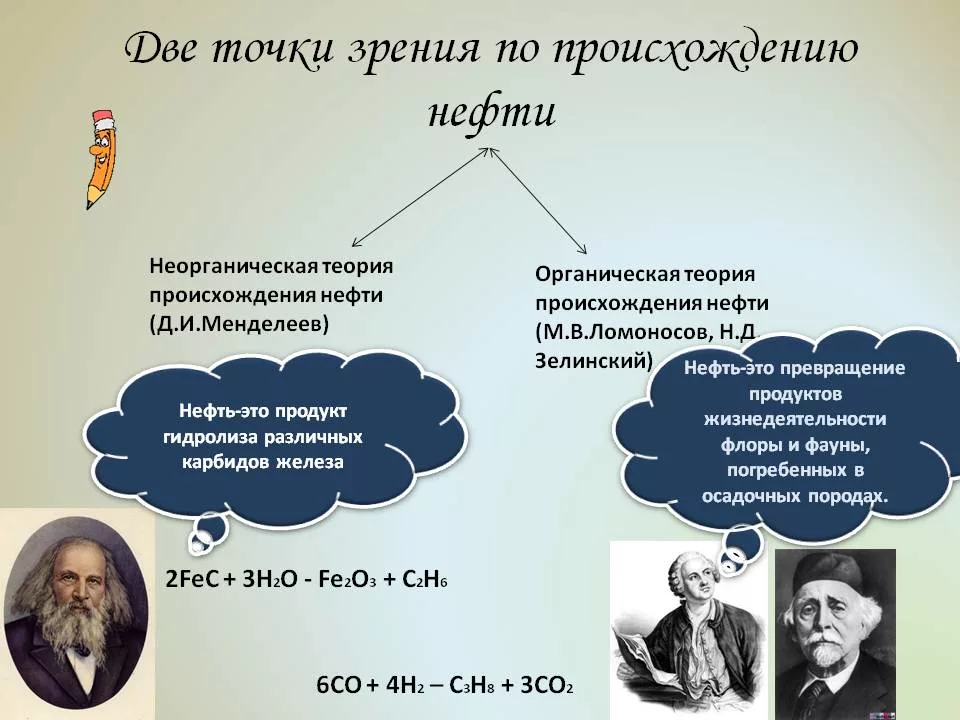 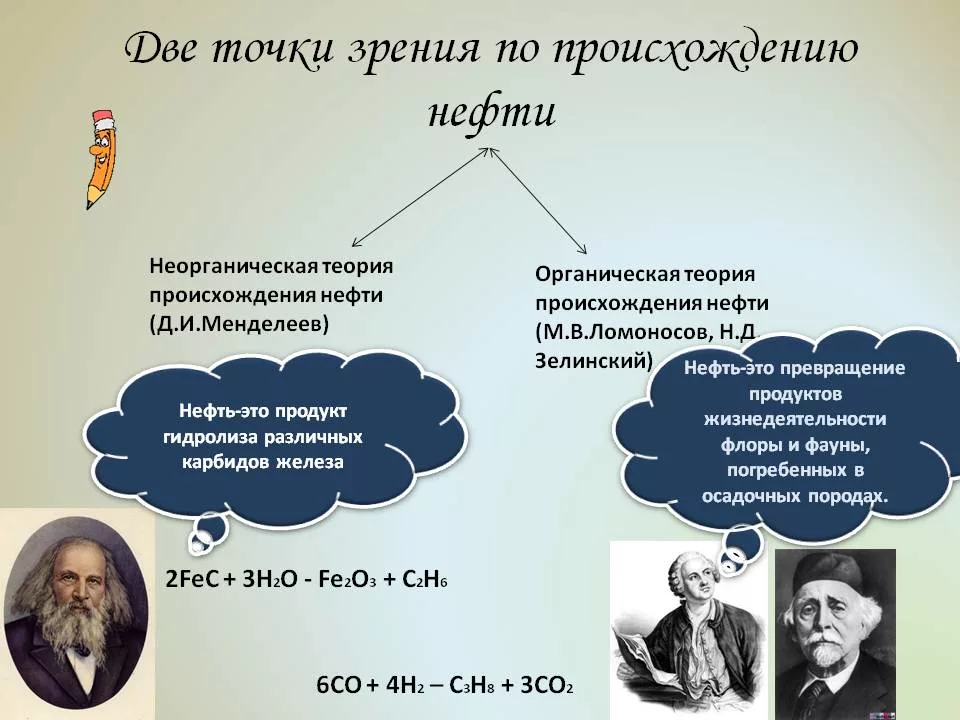 6
Физико-химические свойства природного газа
МЕСТОРОЖДЕНИЯ ПРИРОДНОГО ГАЗА
В недрах газ может находится в газообразном, жидком и твердом состояниях:
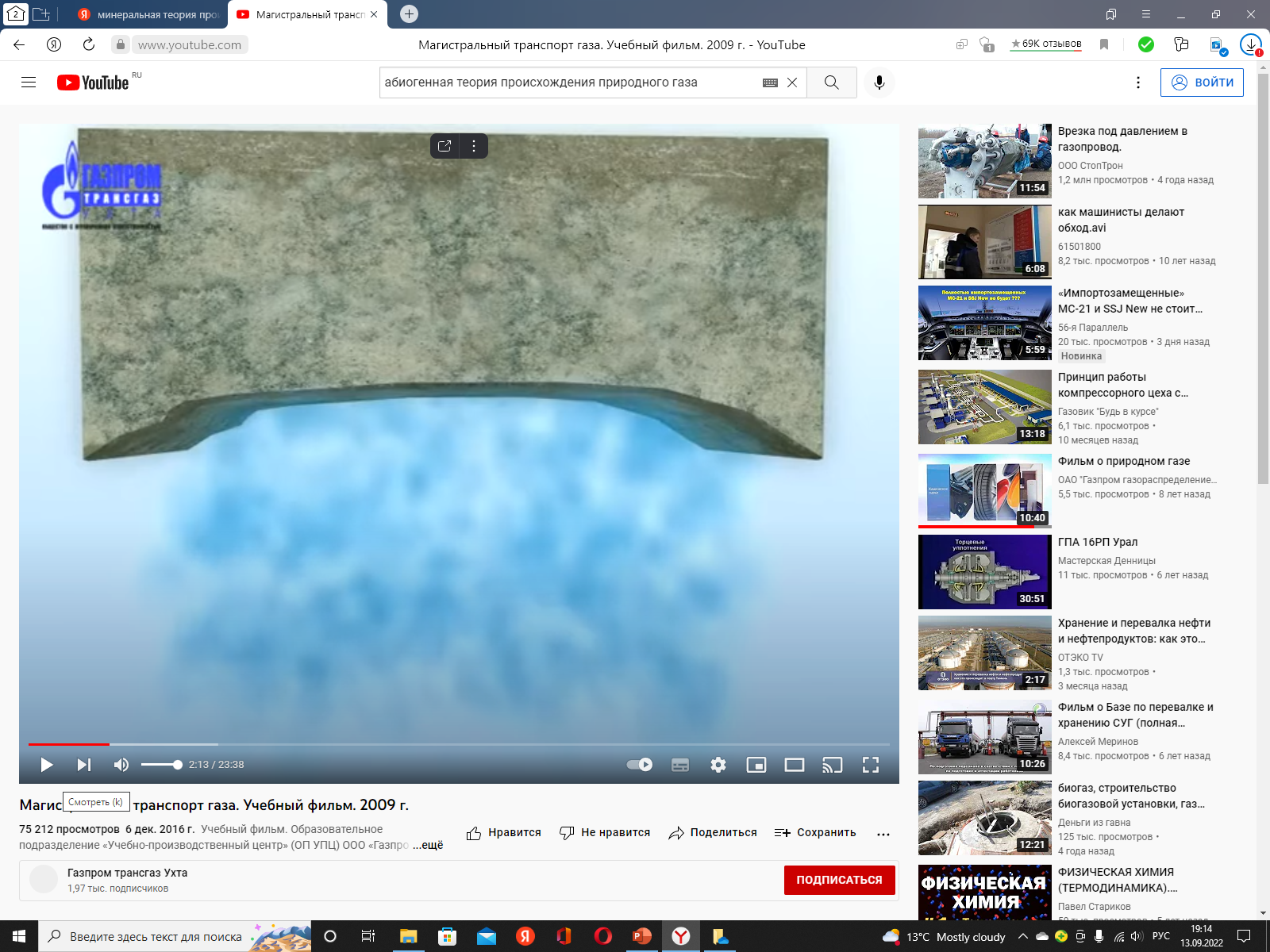 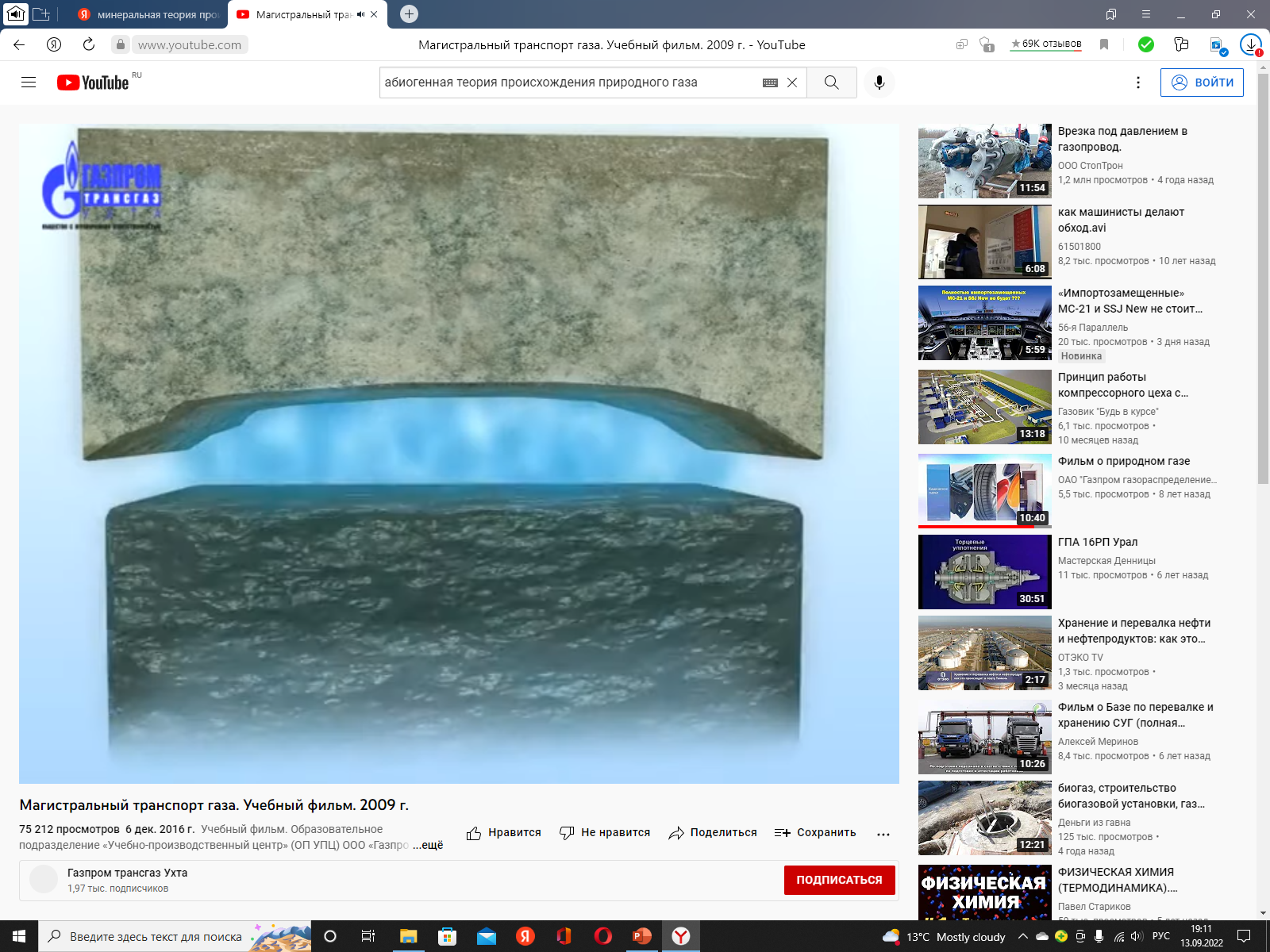 в виде газовой шапки 
нефтегазовых месторождений
в виде отдельных скоплений 
(газовые залежи)
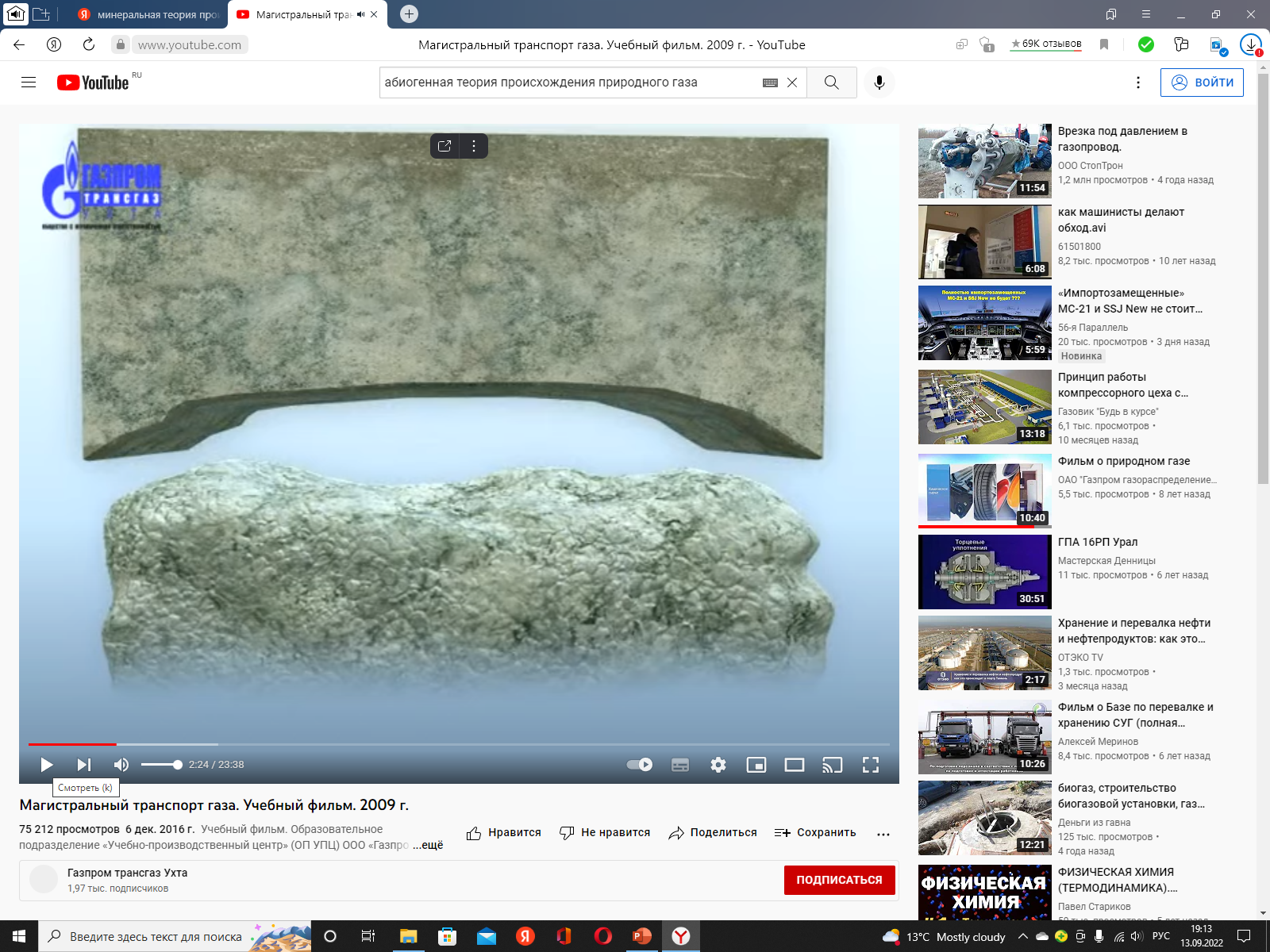 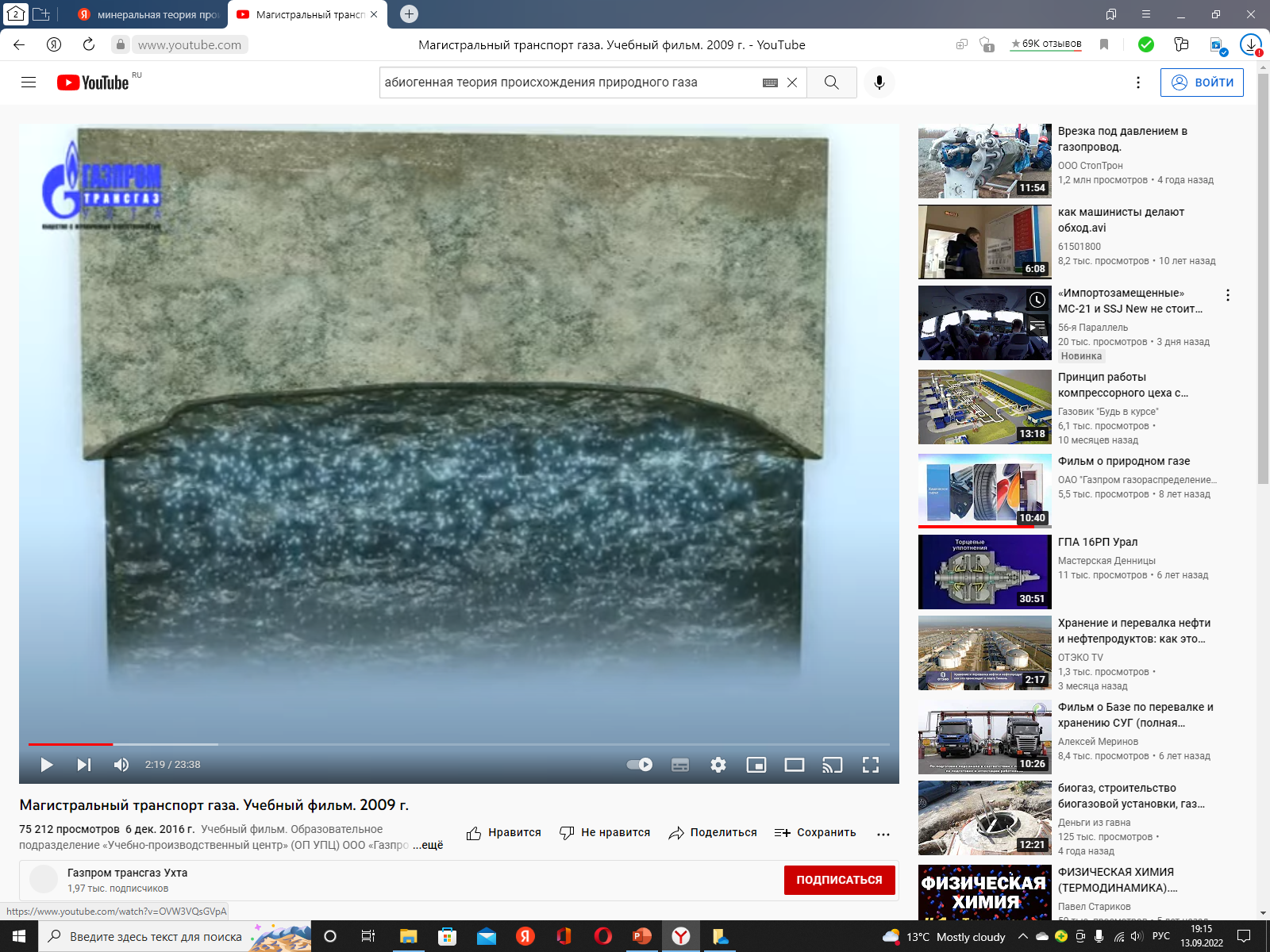 в растворённом состоянии в нефти или воде
в кристаллическом состоянии в виде естественных газогидратов
7
Физико-химические свойства природного газа
ОПРЕДЕЛЕНИЕ
Природный [горючий] газ – это газообразная смесь, добытая из всех видов месторождений (залежей) углеводородного сырья, состоящая преимущественно из метана и содержащая более тяжелые углеводороды, азот, диоксид углерода (углекислый газ), водяные пары, серосодержащие соединения, инертные газы, а также следовые количества других компонентов.
Физико-химические свойства природного газа
ФИЗИКО-ХИМИЧЕСКИЕ СВОЙСТВА ПГ
9
ФИЗИКО-ХИМИЧЕСКИЕ СВОЙСТВА ПГ
метан
70
98
бутан
пропан
этан
пентан
водород
гелий
азот
сероводород
углекислый газ
запаха
цвета
токсичен
ядовит
кислород
удушающим
0,85
400
0,68
сухой газообразный
жидкий
760
-162
жидкое
600
1
8500
4,4
17
поднимается вверх
1,8
10
КРИСТАЛЛОГИДРАТЫ
УСЛОВИЯ ОБРАЗОВАНИЯ:
Влажность φ > 0.6
Температура от -5°С до 10 °С
Давление 6...20 кгс/см2 (0,6...2 МПа)
Газопромысловые системы, в которых возможно техногенное гидратообразование
11
Физико-химические свойства природного газа
Предупреждение образования кристаллогидратов:
Поддержание температуры газа выше температуры гидратообразования путем предварительного подогрева газа (технологические схемы подготовки газа на газовых промыслах и ГРС). 

Снижение давления газа в газопроводе ниже давления образования гидратов.

Ввод в газопровод метанола (метиловый спирт), раствора диэтиленгликоля или хлористого кальция. Эти вещества поглощают водяные пары и переводят их в раствор, не образующий гидратов или образующий их при более низких температурах. Количество вводимого в поток газа метанола берется из расчета 0,26 кг на 1000 кг газа.
12
Физико-химические свойства природного газа
ЗАКРЕПЛЕНИЕ
Химические свойства
100
200
300
400
500
600
Физические свойства
100
200
300
400
500
600
Охрана труда
100
200
300
400
500
600
13
Физико-химические свойства природного газа
Вопрос № 1
Что является основным компонентом природного газа?
14
Физико-химические свойства природного газа
Вопрос № 2
При каких условиях природный газ переходит в жидкое состояние?
15
Физико-химические свойства природного газа
Вопрос № 3
Определите плотность сухого природного газа (кг/м3). 
Выберите один вариант ответа:
0,065;
0,73;
15;
50.
16
Физико-химические свойства природного газа
Вопрос № 4
При какой концентрации природного газа в смеси с воздухом образуется взрывоопасная смесь?
17
Физико-химические свойства природного газа
Вопрос № 5
Температура самовоспламенения природного газа. Выберите один вариант ответа:
1)	250 0С
2)	300 0С
3)	500 0С
4)	600 0С
18
Физико-химические свойства природного газа
Вопрос № 6
Какое количество одоранта необходимо для придания запаха газу?
19
Физико-химические свойства природного газа
Вопрос № 7
Действие природного газа на организм человека: Выберите один вариант ответа
1)	отравляющее
2)	удушающее
3)	возбуждающее
4)	наркотическое
20
Физико-химические свойства природного газа
Вопрос № 8
Природный газ _______ воздуха примерно в 1,8 раза.
Вставьте пропущенное слово
21
Физико-химические свойства природного газа
Вопрос № 9
В состав природного газа могут входить более тяжелые углеводороды: ____________________________________.
Допишите предложение
22
Физико-химические свойства природного газа
Вопрос № 10
Перечислите горючие компоненты природного газа
23
Физико-химические свойства природного газа
Вопрос № 11
Объясните, почему сероводород относится к вредным примесям в природном газе?
24
Физико-химические свойства природного газа
Вопрос № 12
Какой способ предупреждения образования кристаллогидратов нашел широкое применение на ГРС?
25
Физико-химические свойства природного газа
Вопрос № 13
Какой газ образуется при неполном сгорании природного газа? 
Выберите один вариант ответа
1)	сернистый газ
2)	углекислый газ
3)	угарный газ
26
Физико-химические свойства природного газа
Вопрос № 14
Количество теплоты, выделяющееся при сгорании 1 м3 сухого газа называется ________________
Допишите предложение
27
Физико-химические свойства природного газа
Вопрос № 15
Условия для взрыва природного газа
28
Физико-химические свойства природного газа
Вопрос № 16
При какой температуре воспламеняется природный газ?
29
Физико-химические свойства природного газа
Вопрос № 17
Какой компонент в природном газе обеспечивает его горение?
30
Физико-химические свойства природного газа
Вопрос № 18
Вопрос от зрителя
31
Физико-химические свойства природного газа
РЕФЛЕКСИЯ
Дополните одно из двух предложений:
Раньше я думал … сейчас я думаю…

Теперь я знаю, что … и, поэтому я теперь буду ….
32
Физико-химические свойства природного газа